Узнать микрорайон США по описанию.
Здесь самые высокие в стране горы, самые глубокие каньоны, самые большие пустыни и самые плодородные долины. Здесь наибольшее смешение англо- американской, испано-американской индейской культур, наиболее разительное сочетание огромных городов почти безжизненных пространств
Канада
По размерам территории (около 10 млн. км2) Канада уступает только России.
Обозначить на контурных картах
                   контур страны.
Природные ресурсы
Канады очень велики. Среди ее полезных ископаемых особое значение имеют никель, медь, железные руды, цинк, золото, нефть, природный газ, калийные соли. Мировое значение имеют гидроэнергетические и лесные ресурсы. Национальным достоянием являются также почвенно-климатические ресурсы степных провинций.
Задание
На контурных картах укажите расположение гидроэнергетических ресурсов
    Канады
.
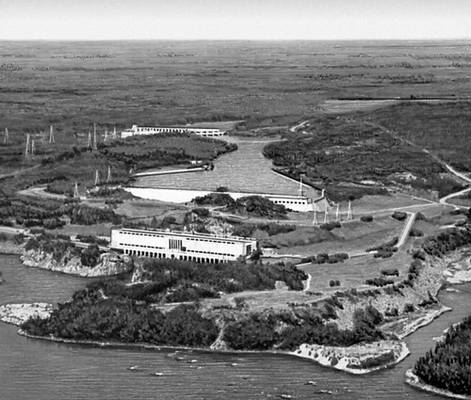 Водные ресурсы
Укажите на контурных картах крупнейшие реки и озёра
        Канады.
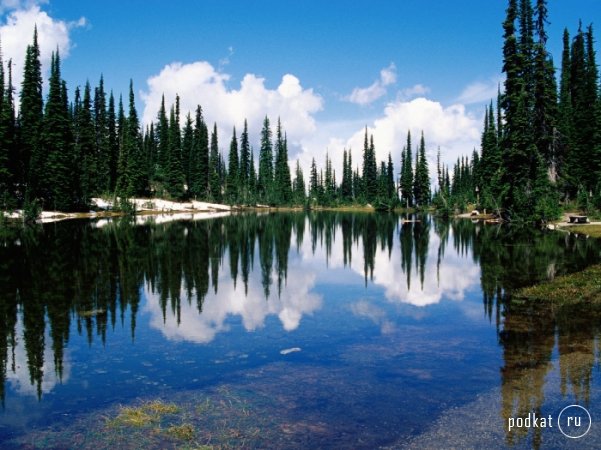 Население.
Канада - многонациональная страна. Формирование канадской нации происходит в условиях обострения национально-этнических проблем. Самые сложные противоречия связаны с взаимоотношениями между англо-канадцами и франко-канадцами, а также с положением коренного населения.
Дайте характеристику населения по плану:
Численность населения
Официальный язык
Средняя плотность населения
Этнический состав
Религии.
Урбанизация
Экономика Канады.
26 %                     2 %                     72%
Сельское хозяйство
По карте атласа охарактеризуйте размещение сельскохозяйственных районов  Канады.
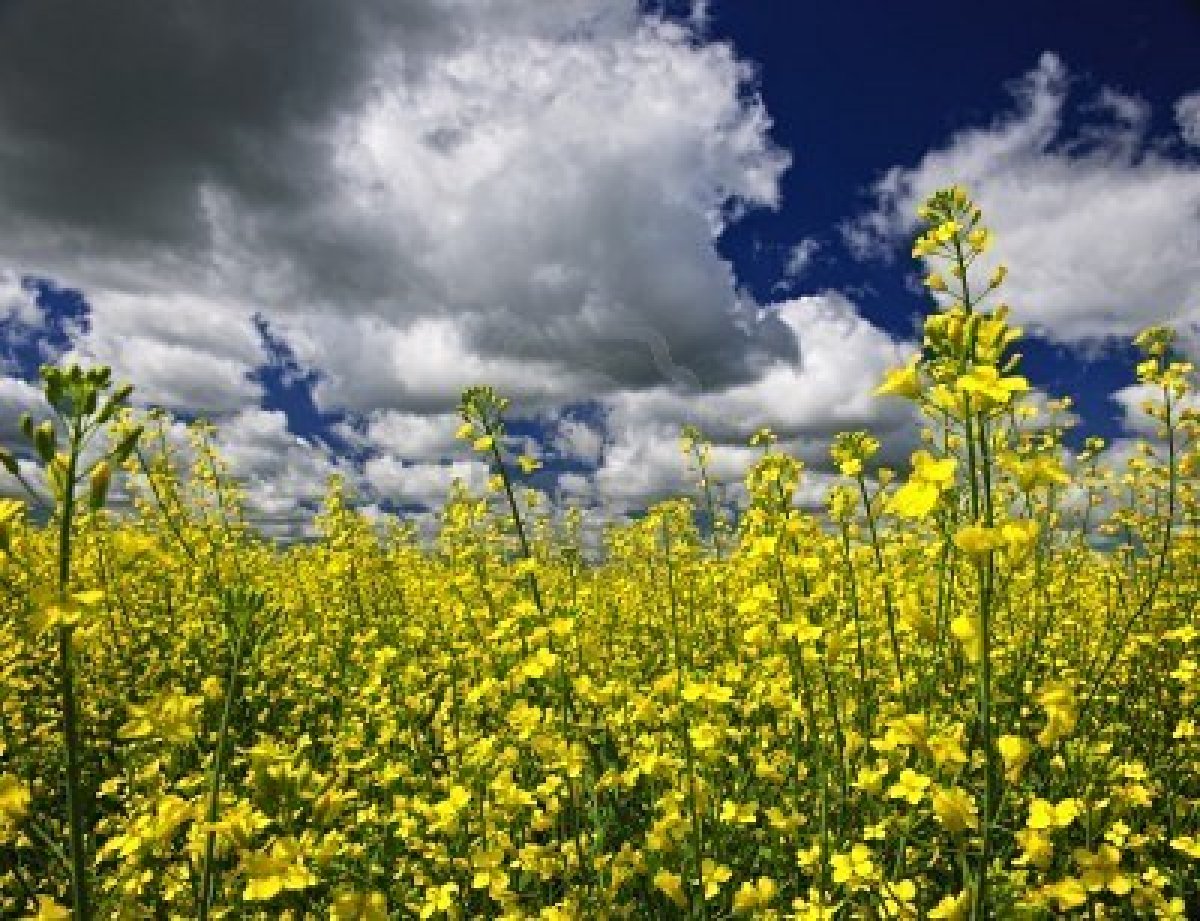 Транспорт
Используя карту атласа охарактеризуйте развитие транспортных систем в Канаде.
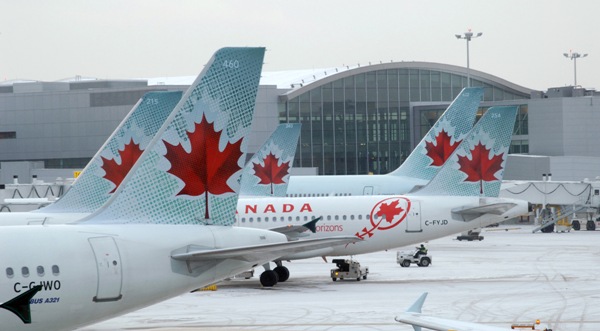 Внешнеэкономические связи.
Главными внешнеэкономическими партнерами Канады являются США, Великобритания и ФРГ. 


Канада- член НАФТА, НАТО, ОЭСР.
НАФТА
North American Free Trade Agreement

соглашение о свободной торговле между Канадой, США и Мексикой.
НАТО
Организация Североатлантического договора, Северо-Атлантический Альянс

крупнейший в мире военно-политический блок, объединяющий большинство стран Европы, США и Канаду.
ОЭСР
Организация экономического сотрудничества и развития

    международная экономическая организация развитых стран, признающих принципы представительной демократии и свободной рыночной экономики.
Домашнее задание
Заполните таблицу 
"Основные типологические черты населения и хозяйства США и Канады".